in blijde verwachting
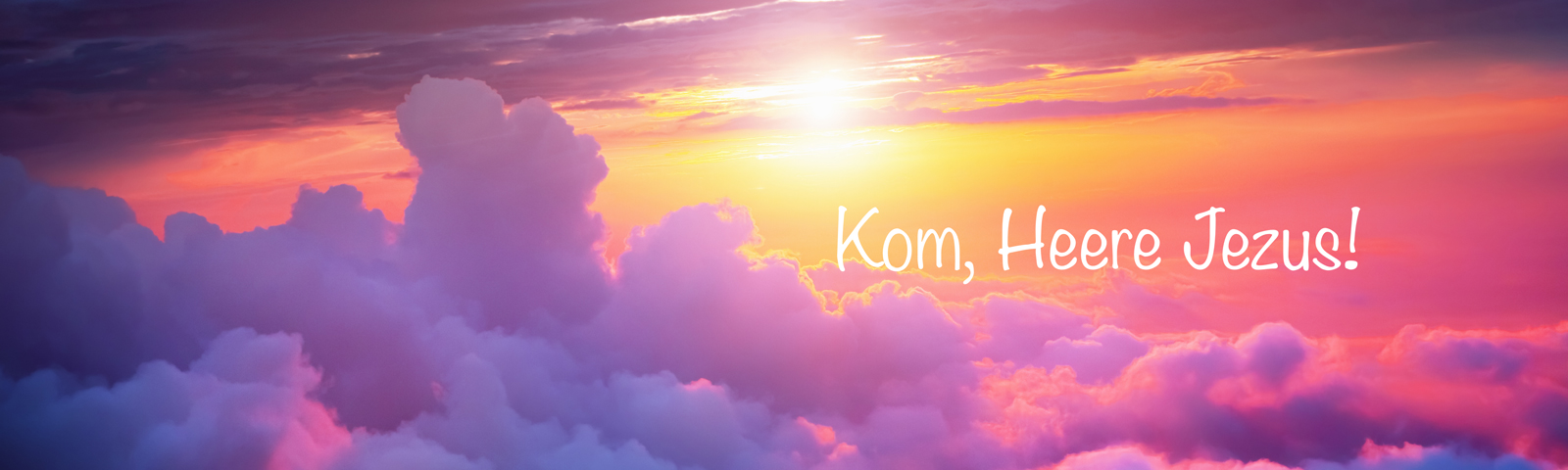 preek over Titus 2,11-13
Martyriakerst 2019
ds Marten de Vries
in blijde verwachting
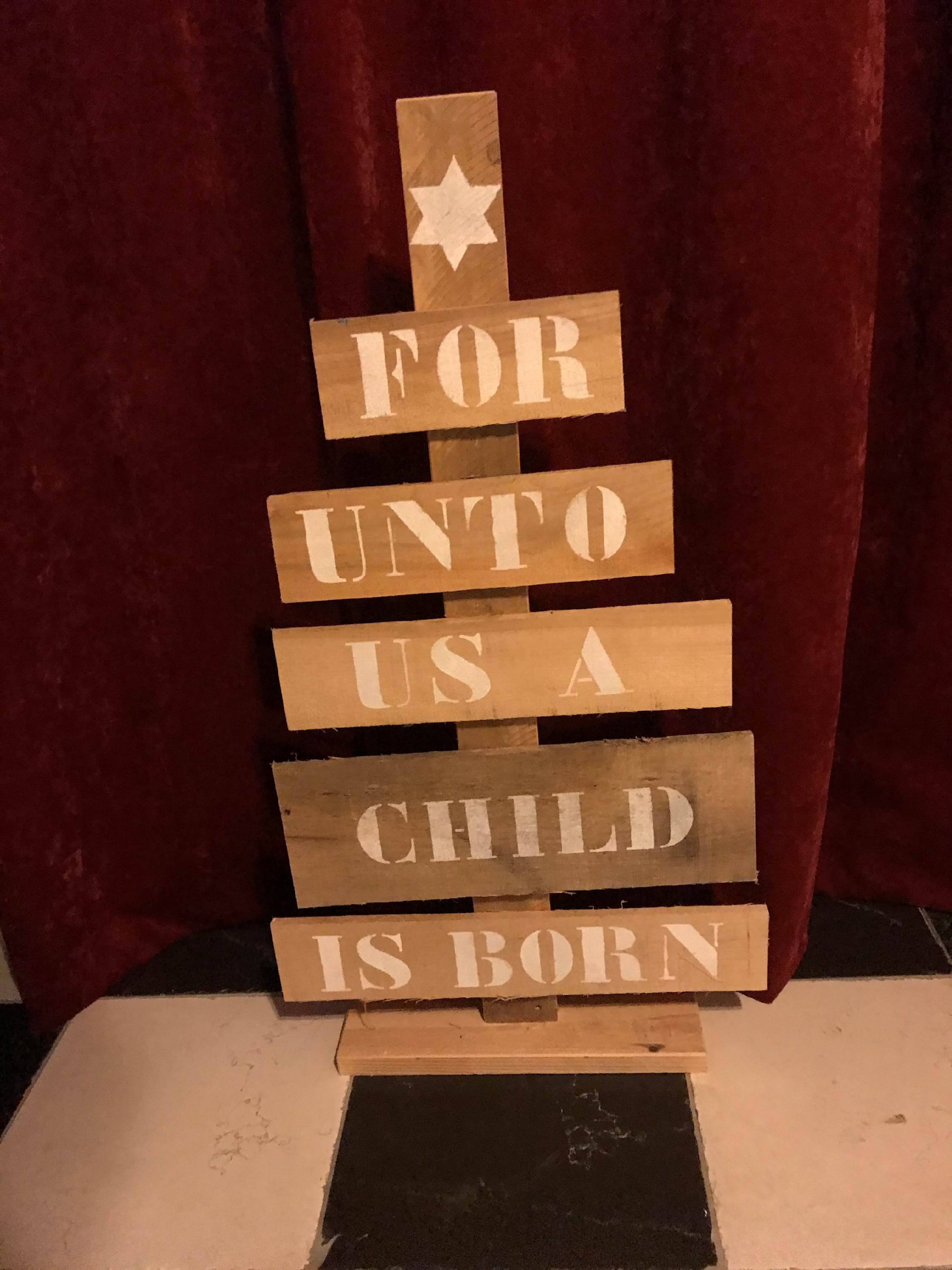 stralende verzen
‘Opgang uit de hoogte’
levende adventssterren
in blijde verwachting
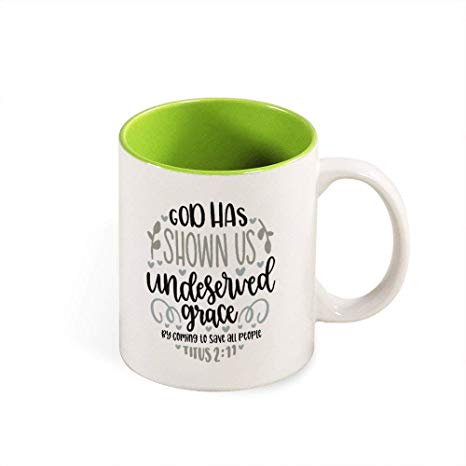 toen
nu 
straks
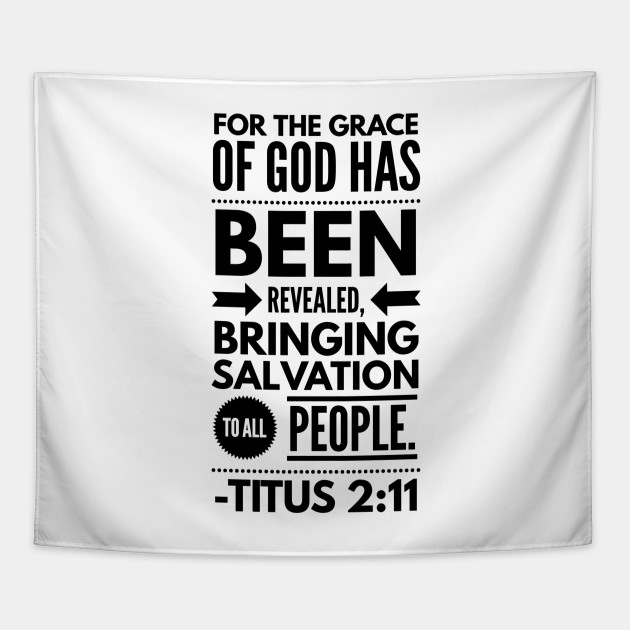 toen
niet bang maar blij
Gods gunst een menselijk gezicht
voor alle soorten mensen
Gods genade 
is verschenen 
tot redding 
van alle mensen.
11GN
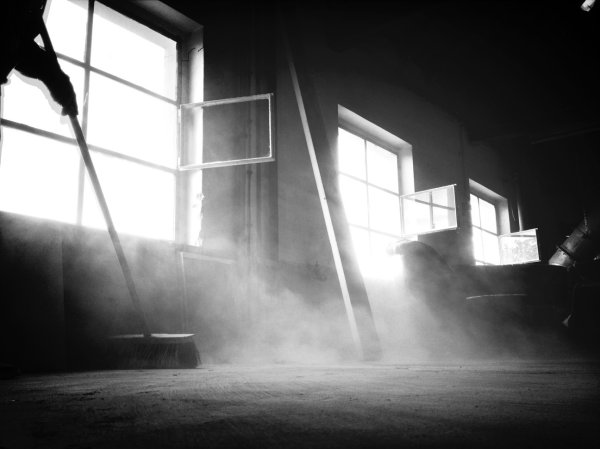 nu
bleven gewoon thuis
gratis, niet goedkoop
grote schoonmaak
Ze voedt ons op 
en leert ons 
	dat we ons moeten afkeren van 
		- ons goddeloze leven 
		- en onze wereldse verlangens 
	en dat we 
		- bezonnen, 
		- rechtvaardig 
		- en vroom
		      moeten leven in deze wereld,
12GN
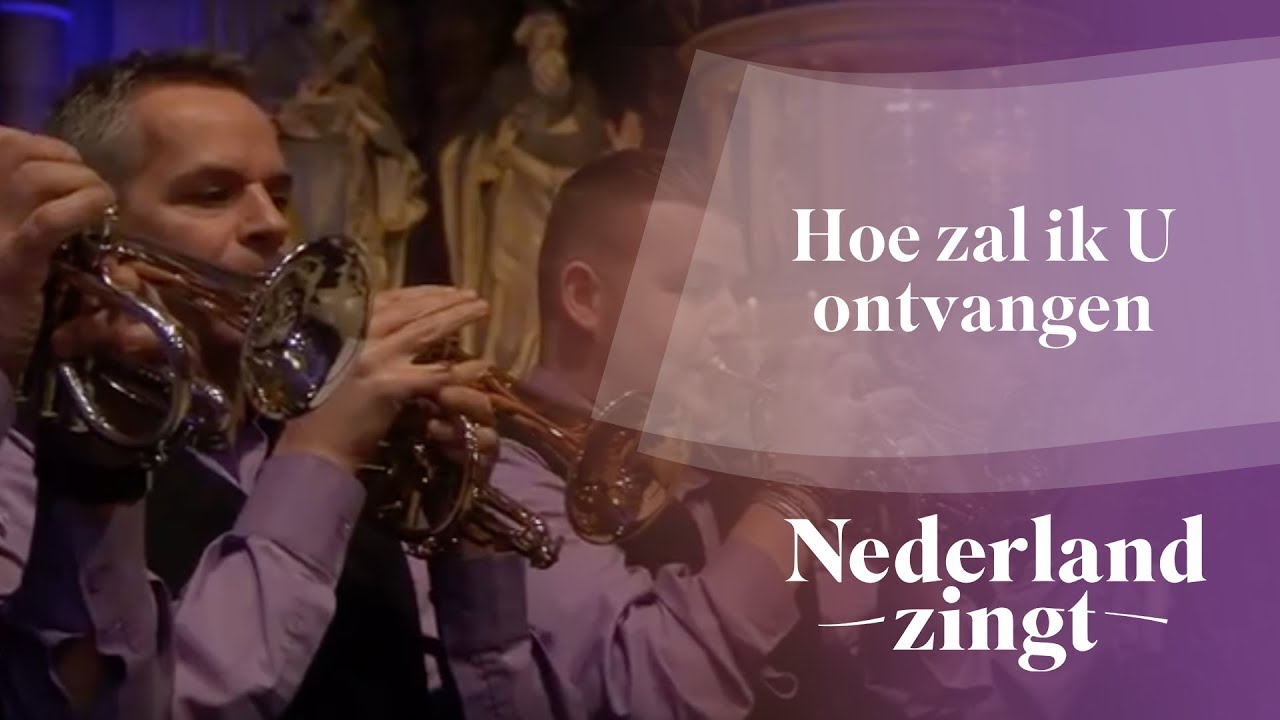 straks
niemand minder dan God zelf
de ware kerstgedachte
de Tweede Kerstdag
in afwachting van het geluk waar we op hopen: 
de verschijning van de heerlijkheid van onze grote God en Redder, Christus Jezus.
13 GN